Year 2, Unit 8
Addition and subtraction of two-digit numbers (2)
Year 2, Unit 8
These materials heavily reflect the prioritisation approach of the ready-to-progress criteria in the DfE Primary Mathematics Guidance 2020 and on the PPTs that exemplify them on the NCETM website. They also include other relevant National Curriculum content. Related sections of the NCETM Primary Mastery Professional Development Materials provide small-step teaching guidance.
Ready-to-progress criteria addressed by this unit
Teaching of this unit supports the following criteria from the ‘DfE Mathematics Guidance: key stages 1 & 2’ (the 335-page document available as a download)
2AS-4 Page 66
Prior learning 
If the following ready-to-progress criteria, contained in the same DfE guidance document as above, were secured in Year 2, children will be ready to start on this unit.
2AS-3 Page 62
Curriculum Prioritisation for Primary Maths
Contents
The links below take you to the starting slide of each learning outcome.
Click the arrow button to return to this Contents slide.
Curriculum Prioritisation for Primary Maths
Contents
The links below take you to the starting slide of each learning outcome.
Click the arrow button to return to this Contents slide.
Curriculum Prioritisation for Primary Maths
Year 2, Unit 8, Learning Outcome 1
The following slides have been collated to support the teaching of this learning outcome.
Curriculum Prioritisation for Primary Maths
Year 2, Unit 8, Learning Outcome 1
Additional teacher guidance for this outcome should be read first and can be found in this segment of the NCETM Primary Mastery Professional Development Materials:
1.15 Addition: two-digit and two-digit numbers
The spine materials are divided into ‘teaching points’ and ‘steps in learning’.
Curriculum Prioritisation for Primary Maths
1.15 Addition: two-digit + two-digit – step 1:1
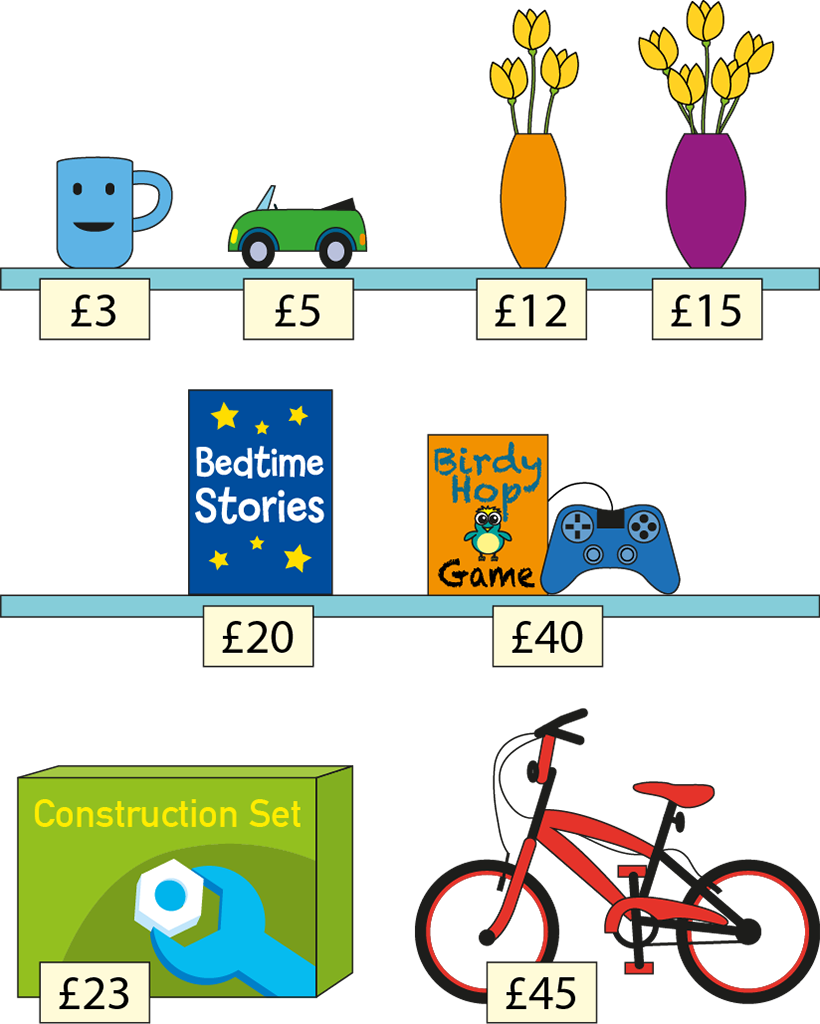 1.15 Addition: two-digit + two-digit – step 1:1
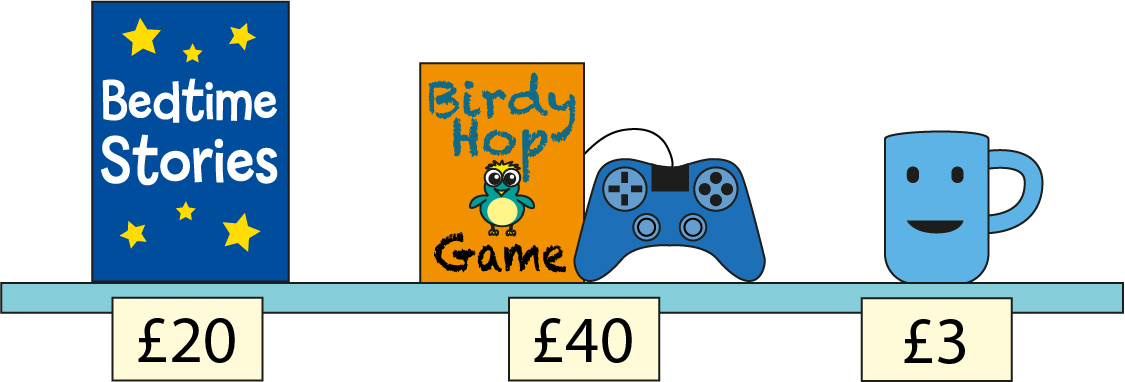 =  £63
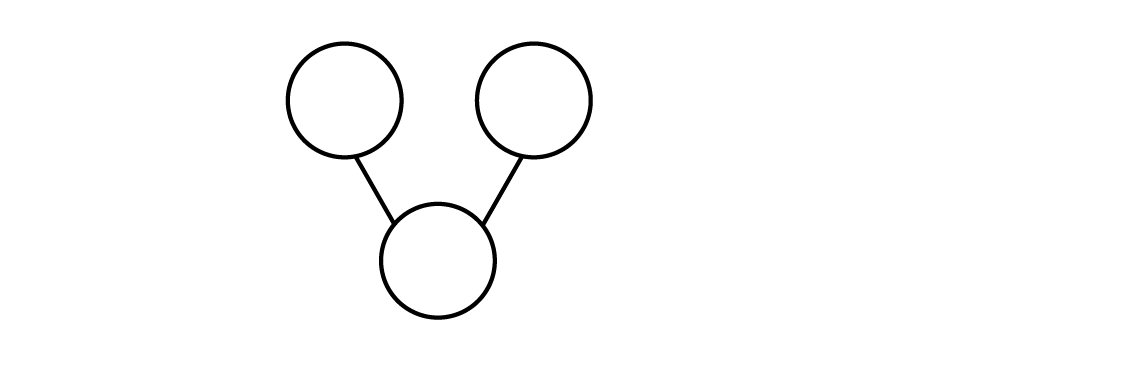 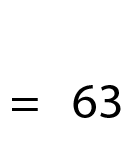 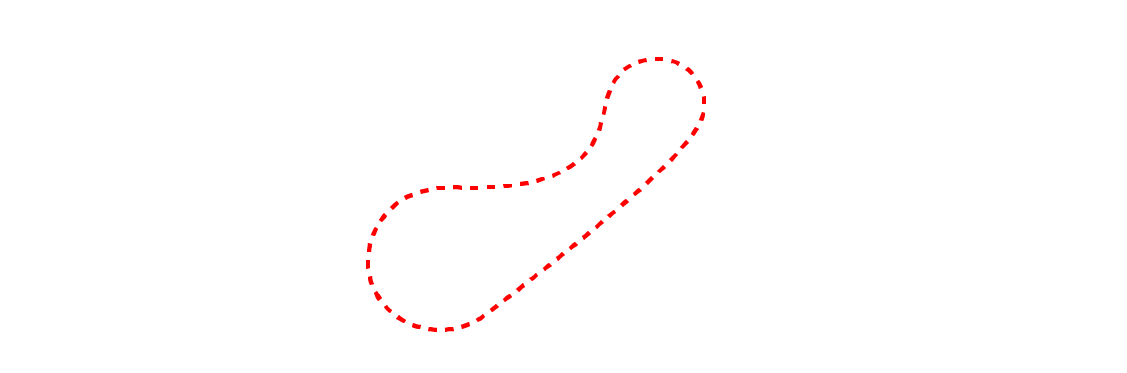 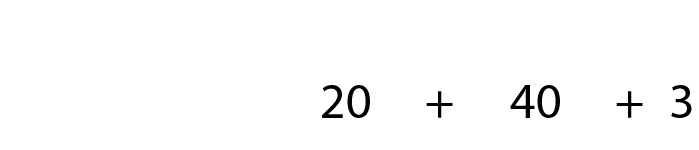 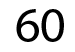 Year 2, Unit 8, Learning Outcome 2
The following slides have been collated to support the teaching of this learning outcome.
Curriculum Prioritisation for Primary Maths
Year 2, Unit 8, Learning Outcome 2
Additional teacher guidance for this outcome should be read first and can be found in this segment of the NCETM Primary Mastery Professional Development Materials:
1.15 Addition: two-digit and two-digit numbers
The spine materials are divided into ‘teaching points’ and ‘steps in learning’.
Curriculum Prioritisation for Primary Maths
1.15 Addition: two-digit + two-digit – step 1:2
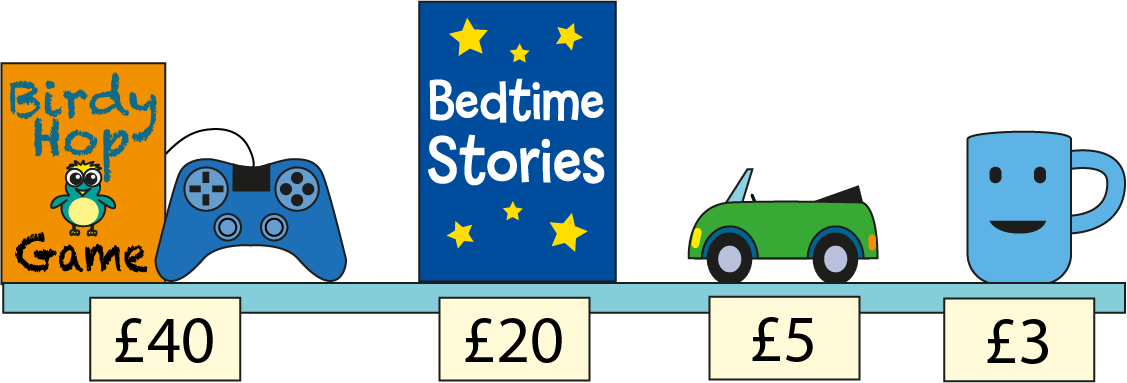 =  £68
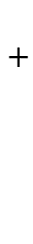 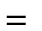 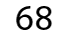 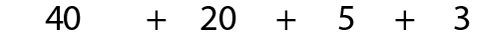 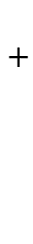 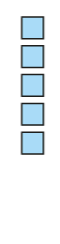 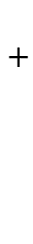 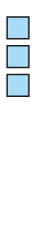 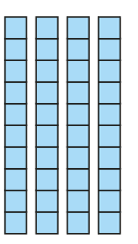 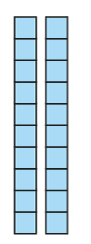 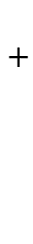 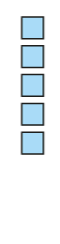 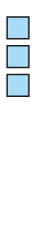 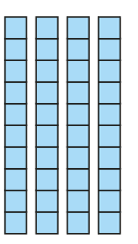 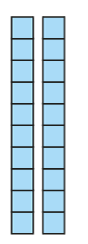 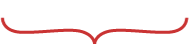 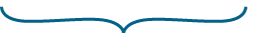 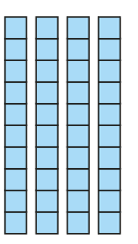 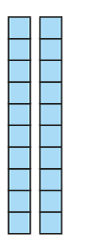 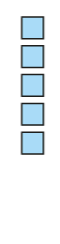 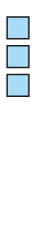 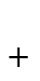 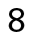 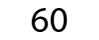 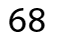 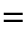 1.15 Addition: two-digit + two-digit – step 1:2
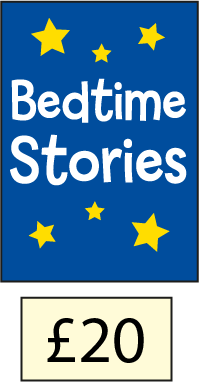 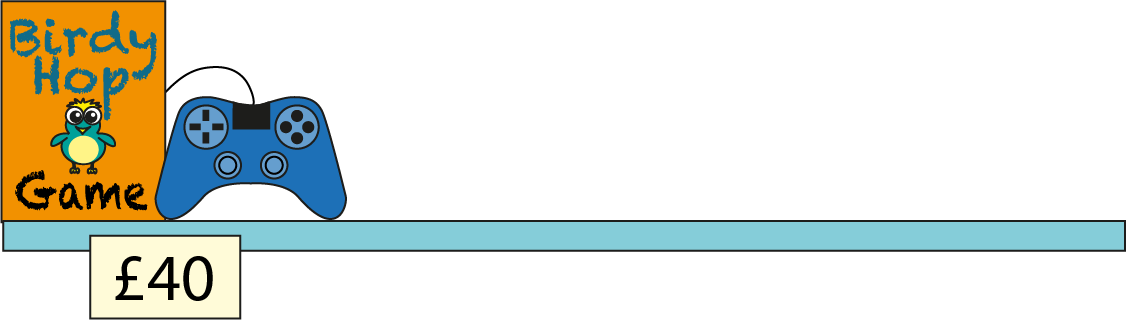 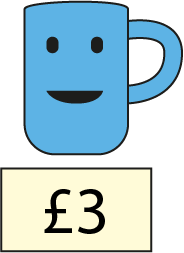 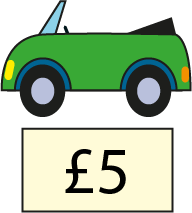 =  £68
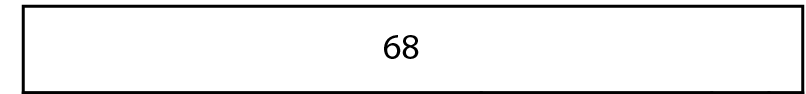 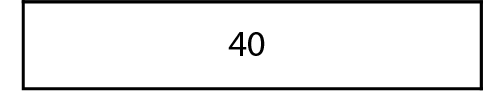 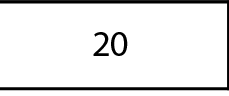 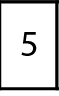 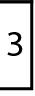 1.15 Addition: two-digit + two-digit – step 1:2
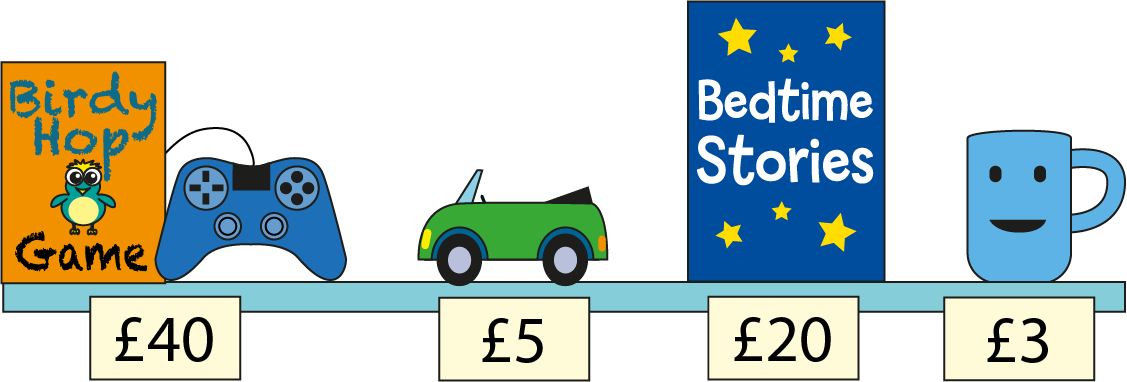 =  £68
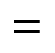 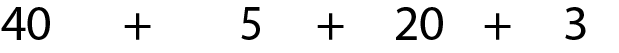 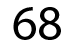 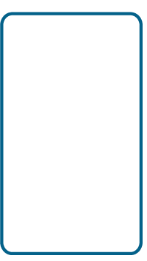 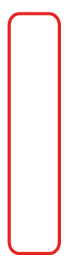 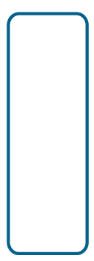 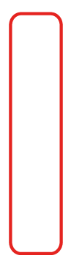 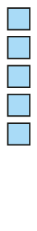 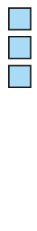 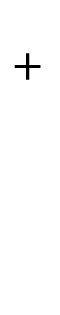 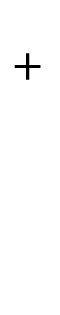 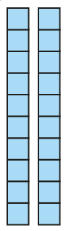 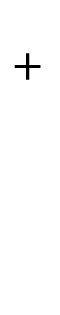 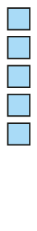 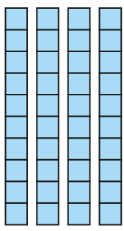 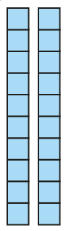 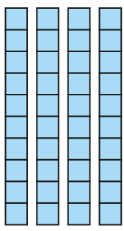 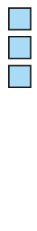 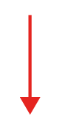 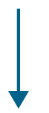 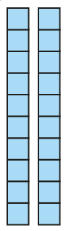 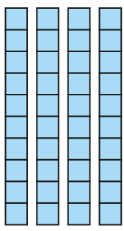 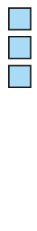 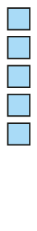 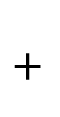 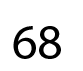 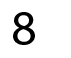 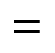 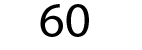 1.15 Addition: two-digit + two-digit – step 1:2
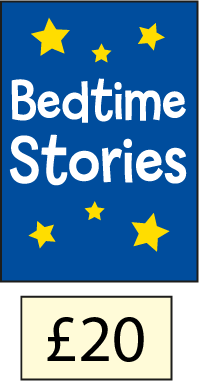 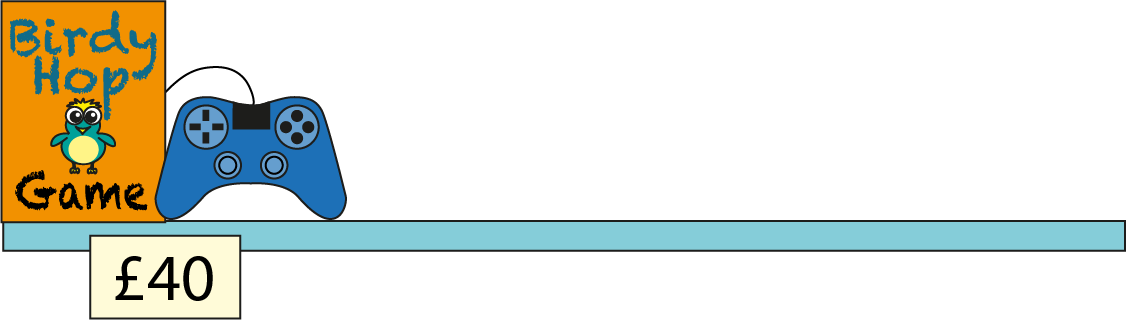 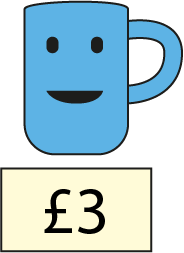 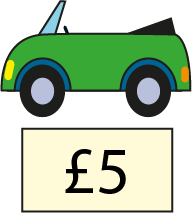 =  £68
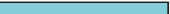 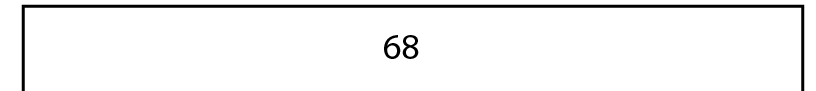 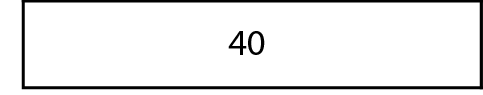 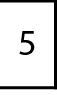 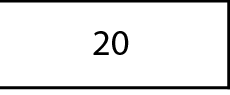 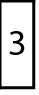 2AS-4 Add and subtract within 100 – part 2
Can you read the prices? What do you notice about them?
How can we add the prices to find the total cost of all the items? 
If we add the multiples of ten, what is the total? What number facts help us calculate without counting? What is the total for the prices which are one-digit numbers? 
How do we know what 60 plus 8 is without counting?
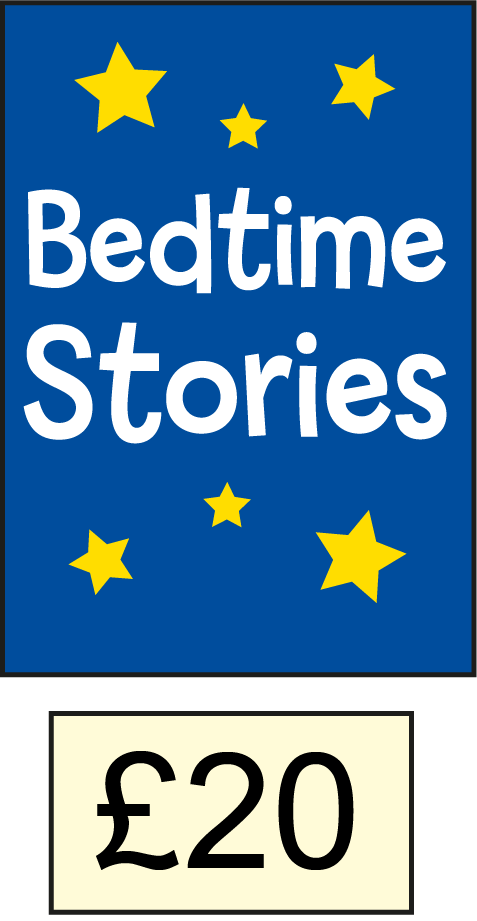 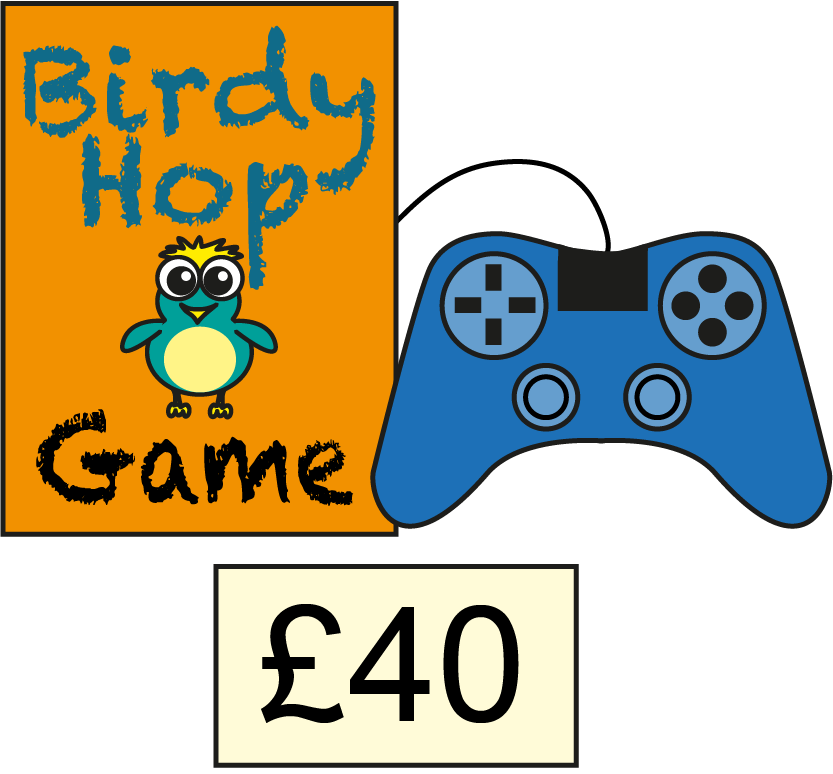 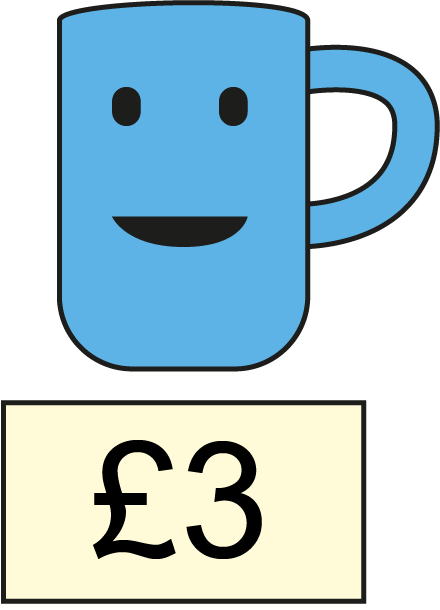 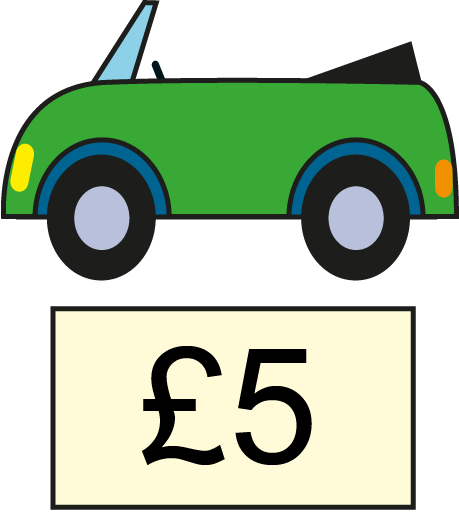 40 + 5 + 20 + 3
= 68
40 + 20 = 60
5 + 3 = 8
Year 2, Unit 8, Learning Outcome 3
The following slides have been collated to support the teaching of this learning outcome.
Curriculum Prioritisation for Primary Maths
Year 2, Unit 8, Learning Outcome 3
Additional teacher guidance for this outcome should be read first and can be found in this segment of the NCETM Primary Mastery Professional Development Materials:
1.15 Addition: two-digit and two-digit numbers
The spine materials are divided into ‘teaching points’ and ‘steps in learning’.
Curriculum Prioritisation for Primary Maths
1.15 Addition: two-digit + two-digit – step 2:1
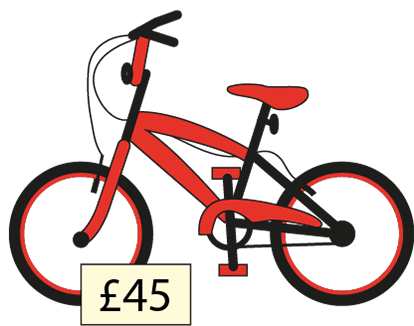 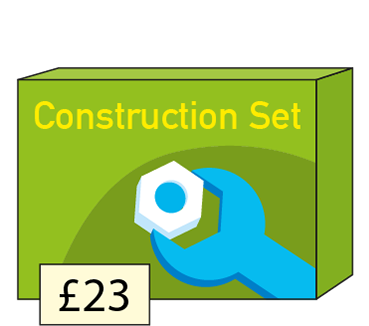 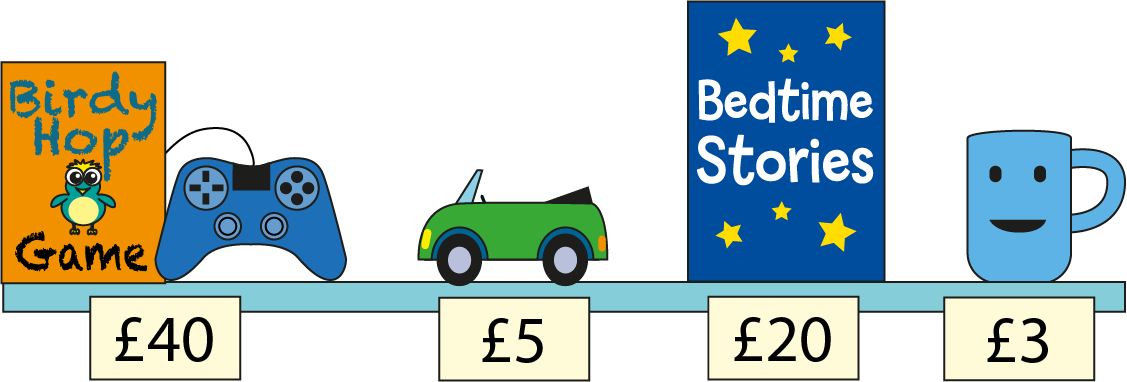 40   +   5   +   20   +   3
45   +   23
1.15 Addition: two-digit + two-digit – step 2:1
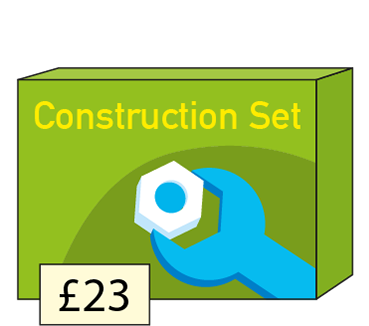 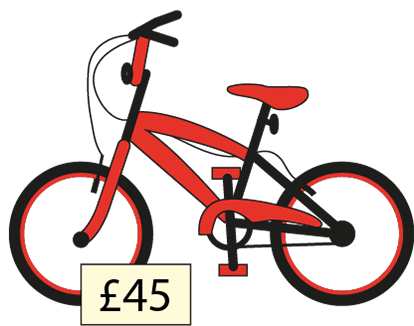 =  £68
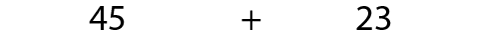 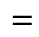 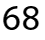 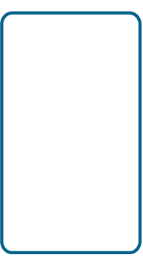 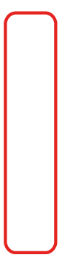 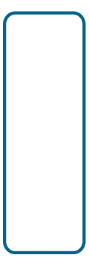 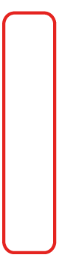 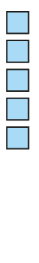 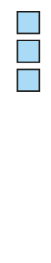 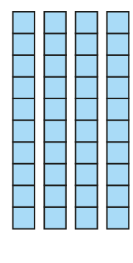 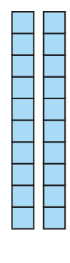 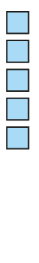 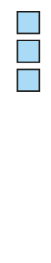 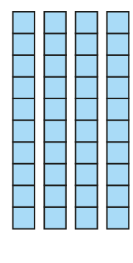 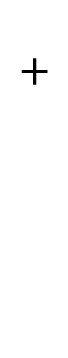 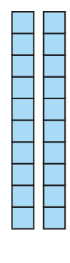 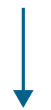 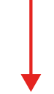 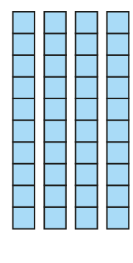 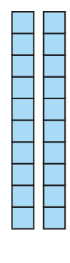 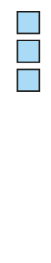 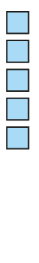 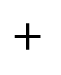 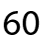 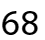 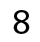 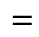 1.15 Addition: two-digit + two-digit – step 2:1
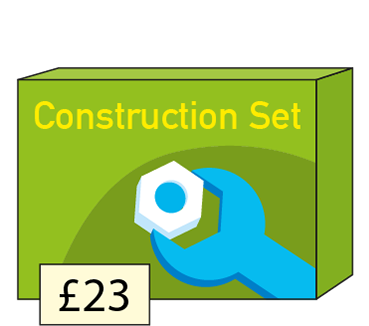 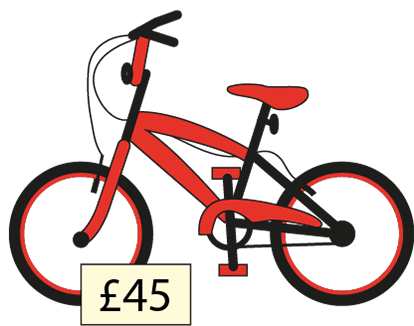 =  £68
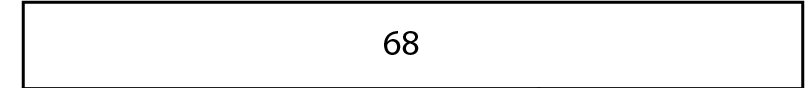 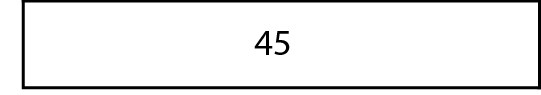 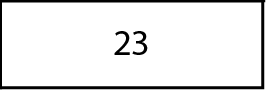 1.15 Addition: two-digit + two-digit – step 2:2
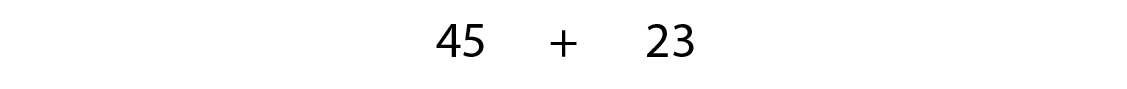 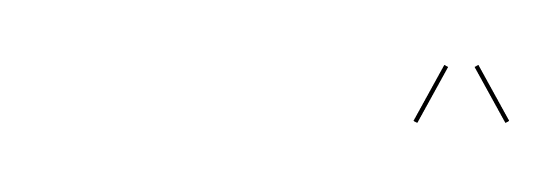 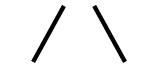 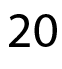 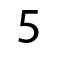 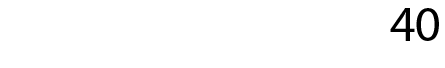 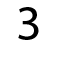 2AS-4 Add and subtract within 100 – part 2
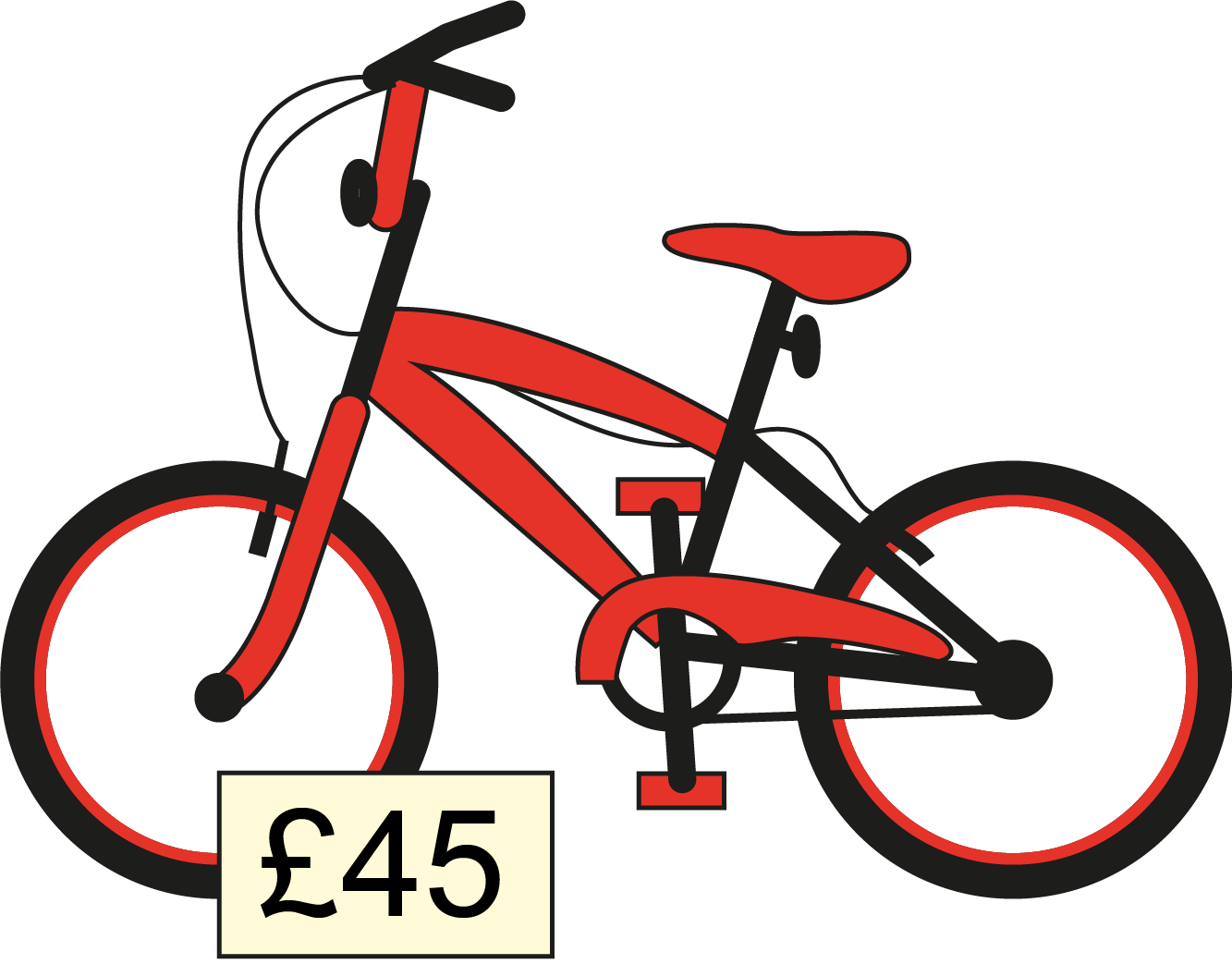 What do you notice about these prices? 
Can we partition the numbers to help us add tens and ones?
What multiples of ten can you add?
How can you combine the tens and ones without needing to count?
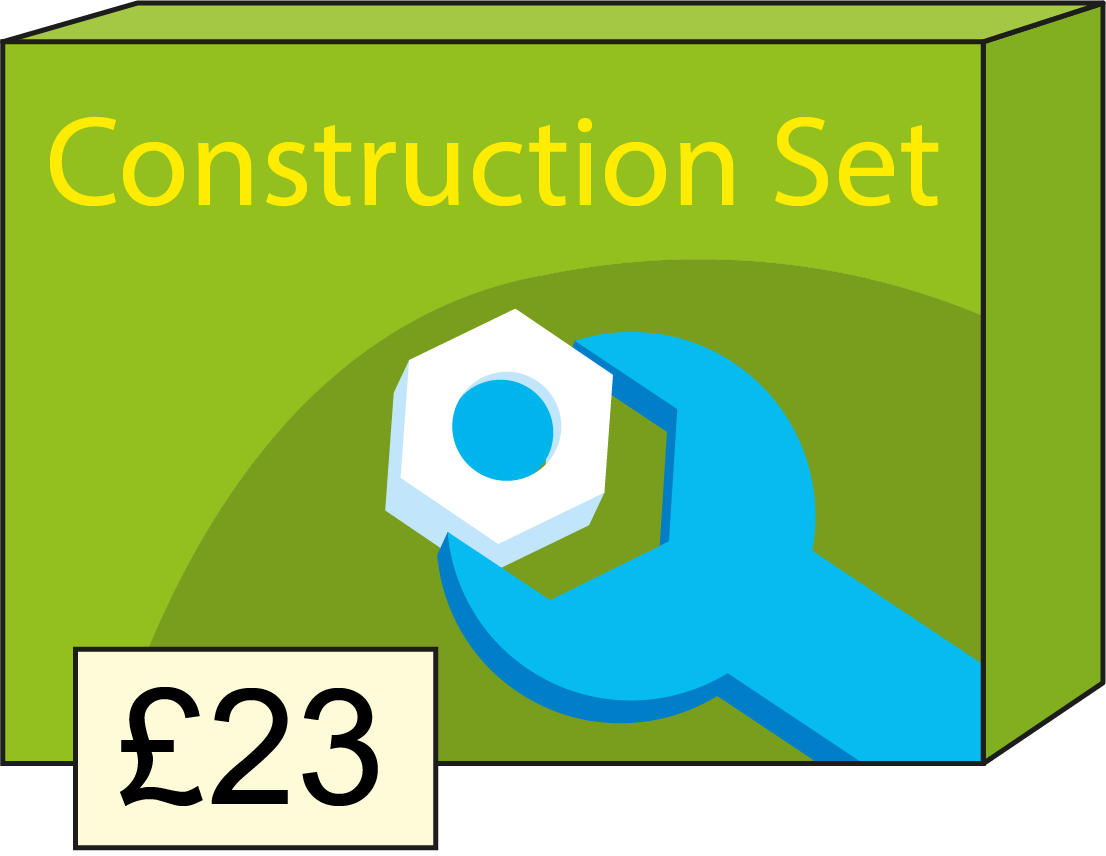 45 + 23
= 68
40 + 20 = 60
First I partition both numbers. 
Then I add the tens. Then I add the ones. 
Then I combine all of the tens and all of the ones.
5 + 3 = 8
2AS-4 Add and subtract within 100 – part 2
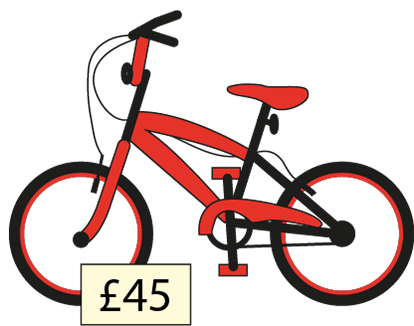 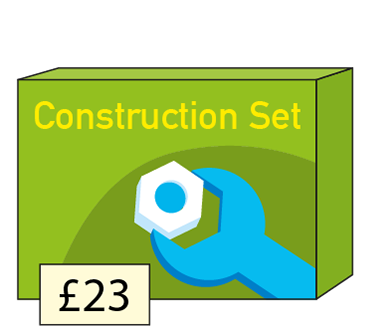 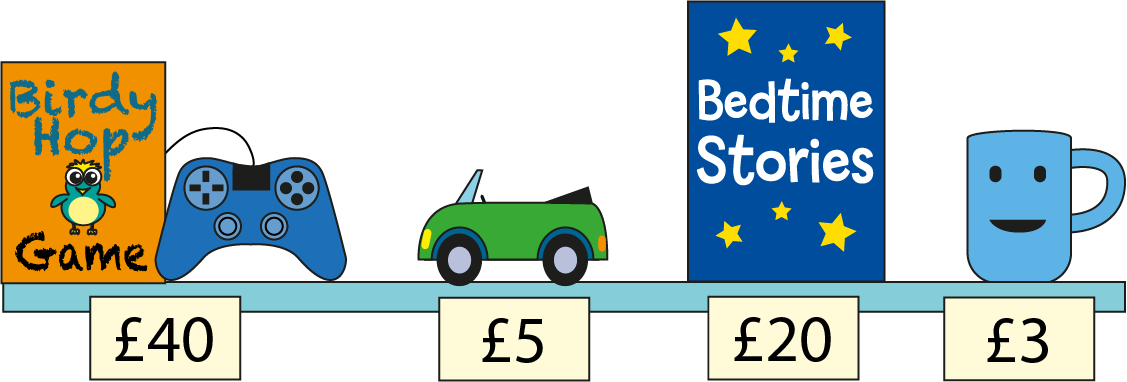 40   +   5   +   20   +   3
45   +   23
Compare the sets of prices. What do you notice?
Why did they have the same total?
Which numbers did you need to partition to calculate? 
Why did we not need to partition the first set of prices?
Year 2, Unit 8, Learning Outcome 4
The following slides have been collated to support the teaching of this learning outcome.
Curriculum Prioritisation for Primary Maths
Year 2, Unit 8, Learning Outcome 4
Additional teacher guidance for this outcome should be read first and can be found in this segment of the NCETM Primary Mastery Professional Development Materials:
1.15 Addition: two-digit and two-digit numbers
The spine materials are divided into ‘teaching points’ and ‘steps in learning’.
Curriculum Prioritisation for Primary Maths
1.15 Addition: two-digit + two-digit – step 2:4
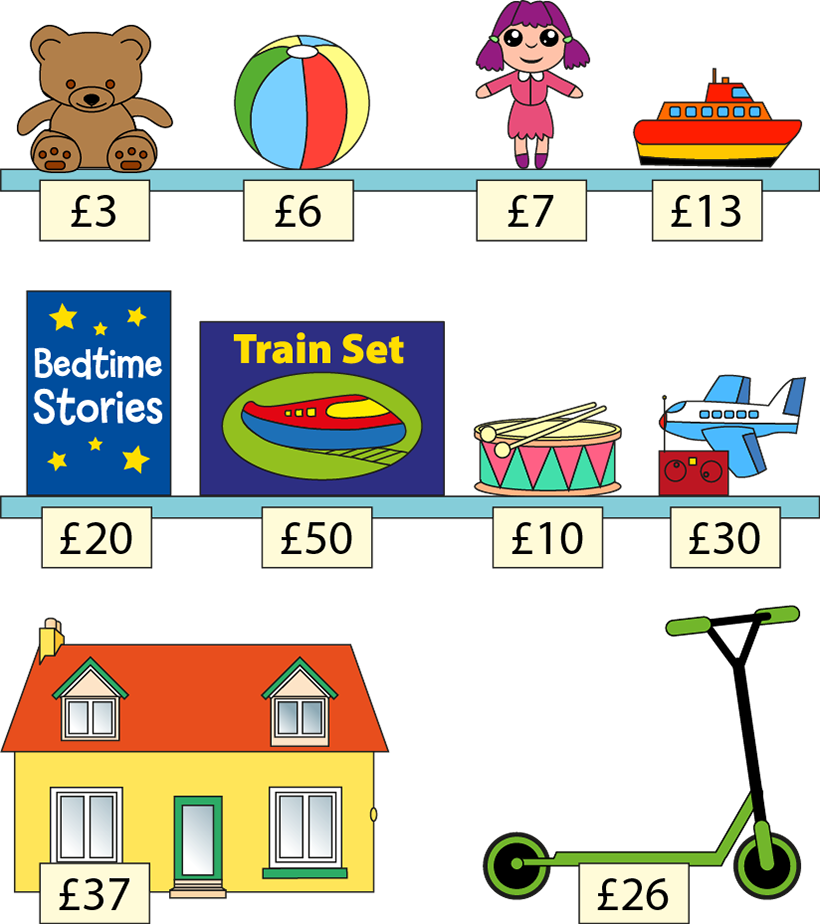 1.15 Addition: two-digit + two-digit – step 2:4
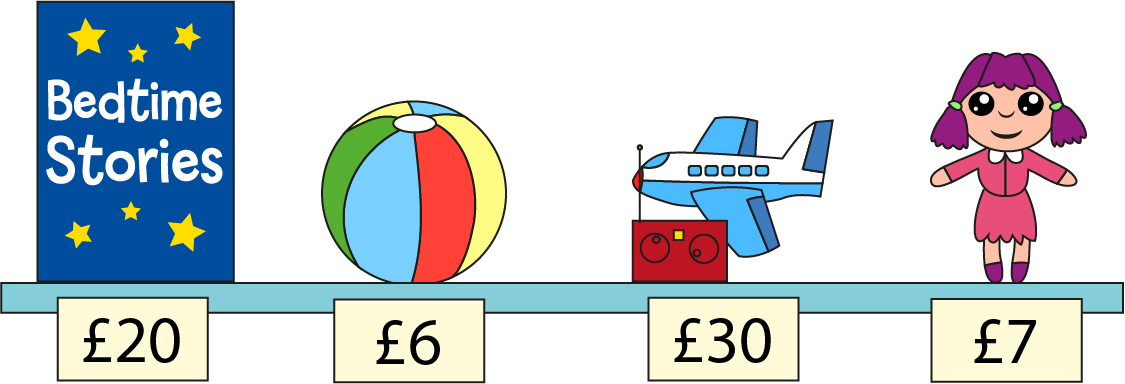 =  £63
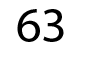 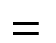 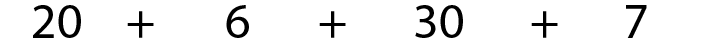 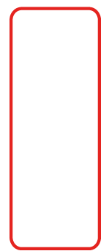 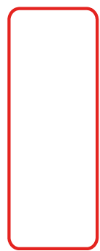 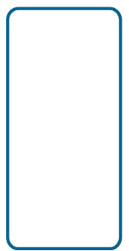 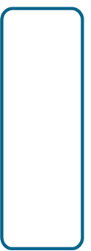 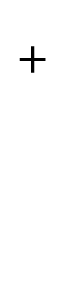 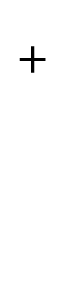 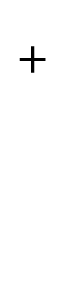 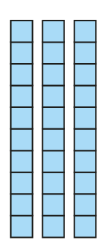 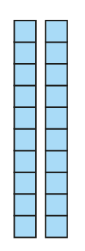 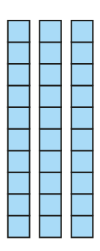 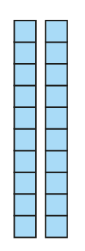 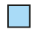 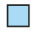 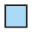 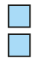 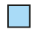 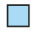 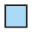 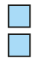 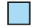 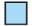 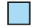 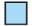 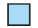 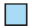 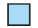 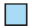 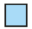 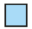 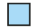 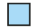 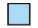 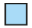 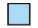 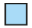 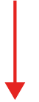 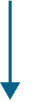 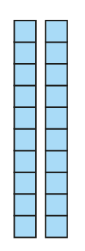 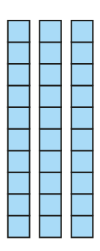 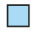 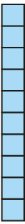 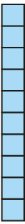 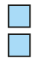 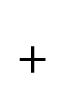 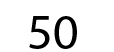 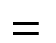 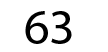 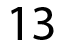 1.15 Addition: two-digit + two-digit – step 2:5
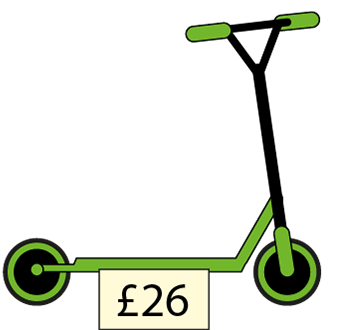 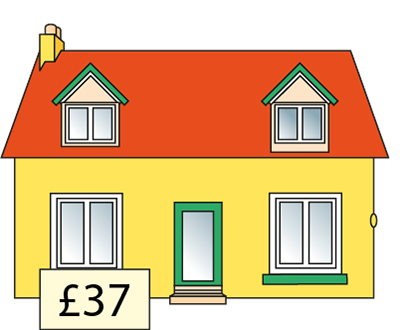 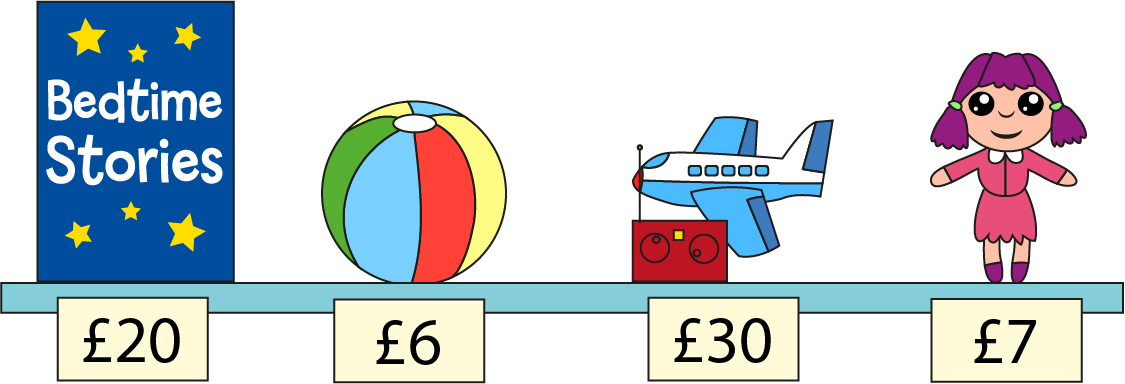 20   +   6   +   30   +   7
26   +   37
1.15 Addition: two-digit + two-digit – step 2:5
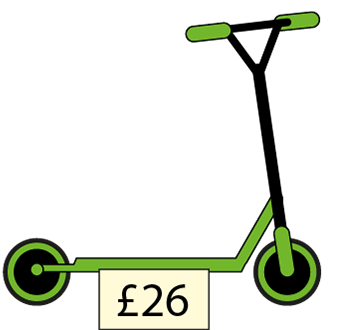 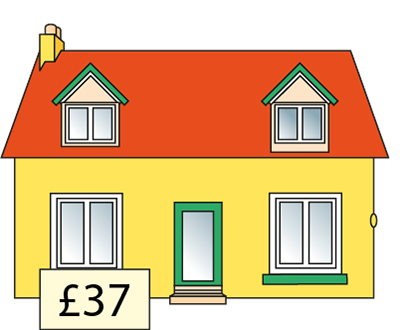 =  £63
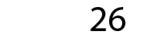 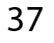 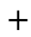 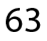 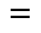 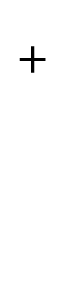 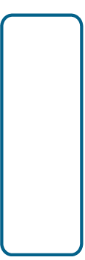 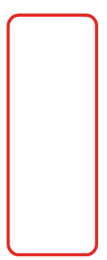 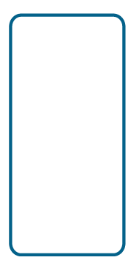 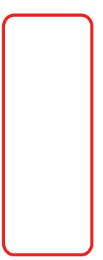 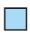 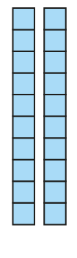 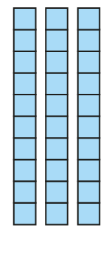 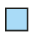 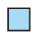 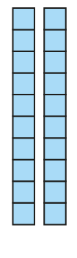 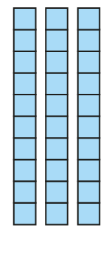 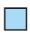 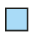 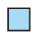 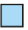 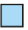 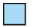 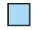 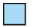 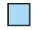 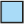 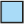 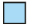 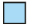 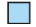 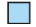 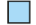 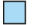 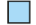 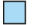 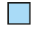 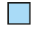 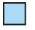 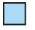 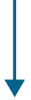 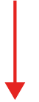 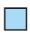 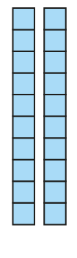 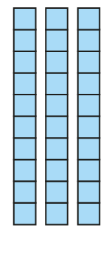 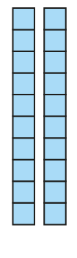 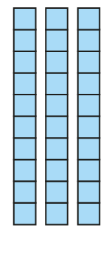 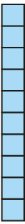 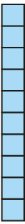 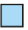 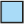 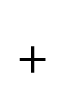 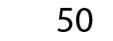 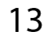 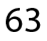 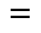 1.15 Addition: two-digit + two-digit – step 2:5
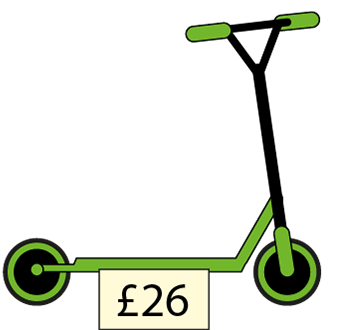 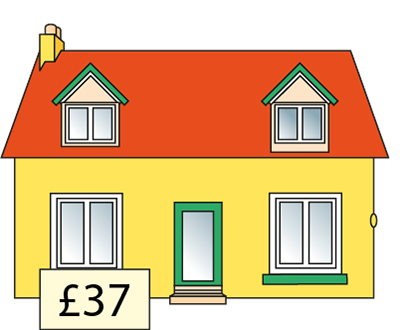 =  £63
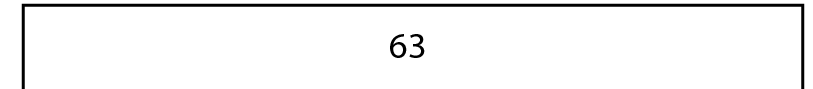 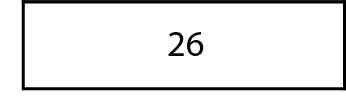 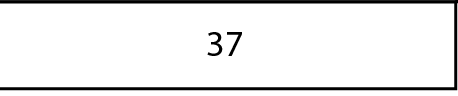 Year 2, Unit 8, Learning Outcome 5
The following slides have been collated to support the teaching of this learning outcome.
Curriculum Prioritisation for Primary Maths
Year 2, Unit 8, Learning Outcome 5
Additional teacher guidance for this outcome should be read first and can be found in this segment of the NCETM Primary Mastery Professional Development Materials:
1.15 Addition: two-digit plus two-digit numbers
The spine materials are divided into ‘teaching points’ and ‘steps in learning’.
Curriculum Prioritisation for Primary Maths
1.15 Addition: two-digit + two-digit – step 2:6
26 + 30 + 7
= 63
26 + 37 =
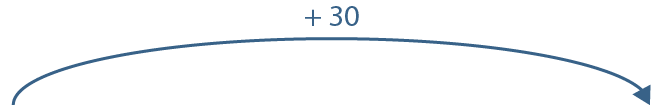 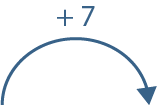 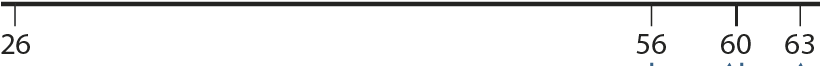 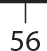 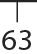 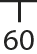 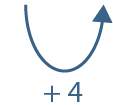 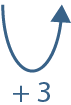 1.15 Addition: two-digit + two-digit – step 2:7
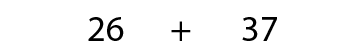 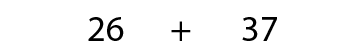 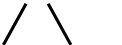 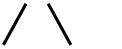 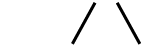 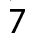 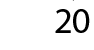 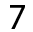 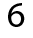 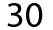 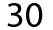 1.15 Addition: two-digit + two-digit – step 2:8
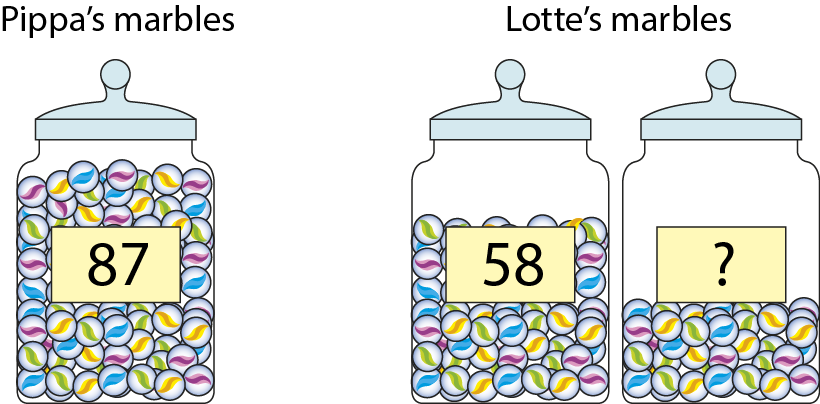 [Speaker Notes: Pippa has eighty-seven marbles. Lotte has fewer marbles than Pippa. In one jar Lotte has fifty-eight marbles. What is the maximum number of marbles Lotte could have in the second jar?]
2AS-4 Add and subtract within 100 – part 2
Complete these calculations, thinking about when you need to partition. Write the partitioned numbers before you calculate.
40 + 6 =
50 + 6 =
50 + 7 =
40 + 5 + 10 + 2 =
20 + 3 + 10 + 1 =
50 + 10 + 3 + 2 =
45 + 12 =
23 + 11 =
34 + 21 =
21 + 34 =
41 + 21 =
55 + 20 =
2AS-4 Add and subtract within 100 – part 2
Arranging Additions and Sorting Subtractions
https://nrich.maths.org/14726
Year 2, Unit 8, Learning Outcome 6
The following slides have been collated to support the teaching of this learning outcome.
Curriculum Prioritisation for Primary Maths
Year 2, Unit 8, Learning Outcome 6
Additional teacher guidance for this outcome should be read first and can be found in this segment of the NCETM Primary Mastery Professional Development Materials:
1.16 Subtraction: two-digit and two-digit numbers
The spine materials are divided into ‘teaching points’ and ‘steps in learning’.
Curriculum Prioritisation for Primary Maths
1.16 Subtraction: two-digit and two-digit numbers – step 1:1
56
− 2
= 54
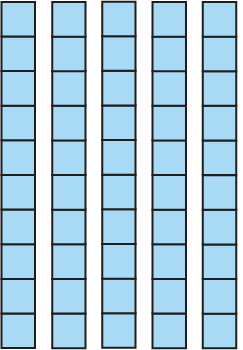 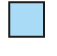 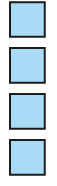 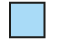 1.16 Subtraction: two-digit and two-digit numbers – step 1:1
56
− 2
= 54
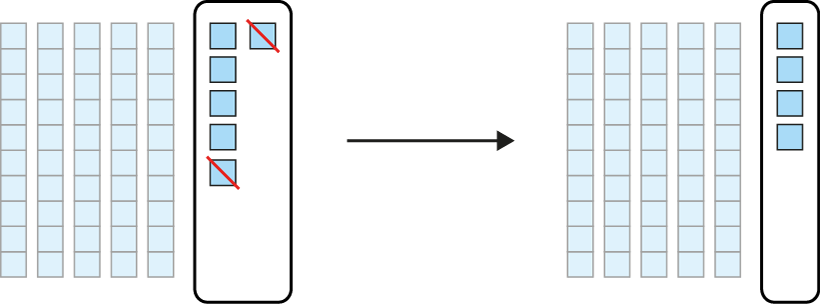 1.16 Subtraction: two-digit and two-digit numbers – step 1:1
56
− 20
= 36
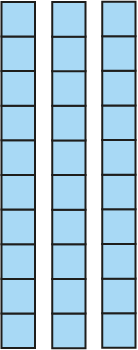 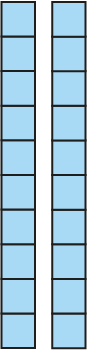 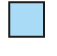 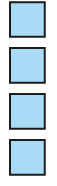 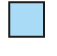 1.16 Subtraction: two-digit and two-digit numbers – step 1:1
56
− 20
= 36
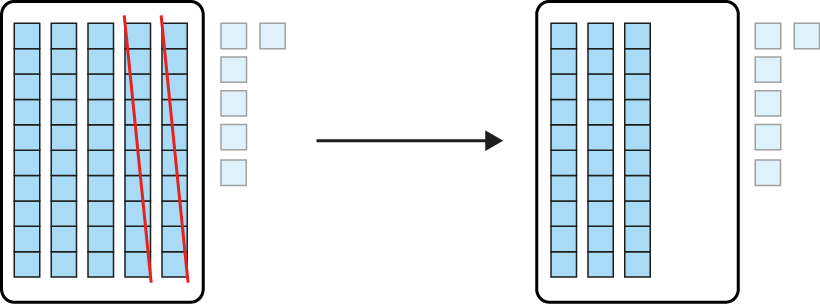 Year 2, Unit 8, Learning Outcome 7
The following slides have been collated to support the teaching of this learning outcome.
Curriculum Prioritisation for Primary Maths
Year 2, Unit 8, Learning Outcome 7
Additional teacher guidance for this outcome should be read first and can be found in this segment of the NCETM Primary Mastery Professional Development Materials:
1.16 Subtraction: two-digit and two-digit numbers
The spine materials are divided into ‘teaching points’ and ‘steps in learning’.
Curriculum Prioritisation for Primary Maths
1.16 Subtraction: two-digit and two-digit numbers – step 1:2
45
− 20
− 3
= 22
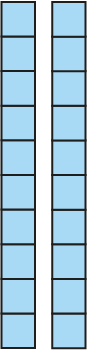 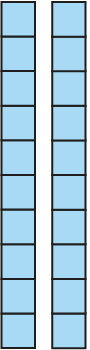 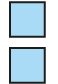 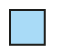 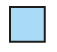 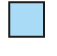 [Speaker Notes: At first I had forty-five biscuits. Then I sold twenty biscuits, and then I dropped three biscuits. How many are left?]
1.16 Subtraction: two-digit and two-digit numbers – step 1:2
45
− 3
− 20
= 22
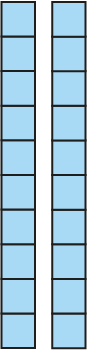 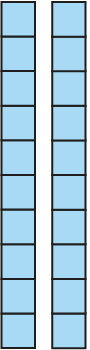 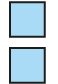 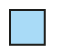 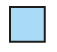 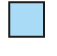 [Speaker Notes: At first I had forty-five biscuits. Then I dropped three biscuits, and then I sold twenty biscuits. How many are left?]
1.16 Subtraction: two-digit and two-digit numbers – step 1:2
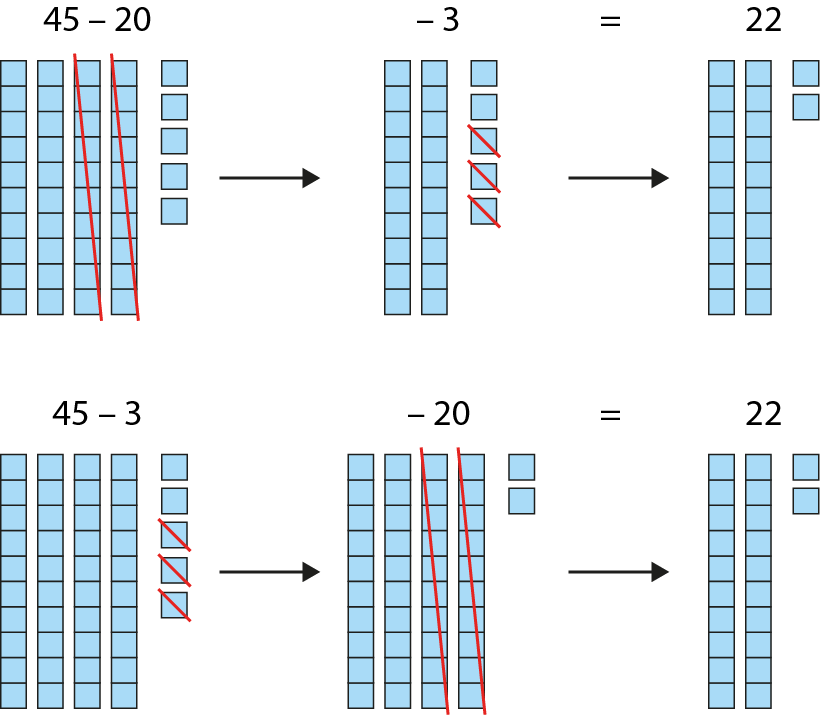 1.16 Subtraction: two-digit and two-digit numbers – step 1:2
45
− 20
− 3
= 22
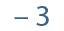 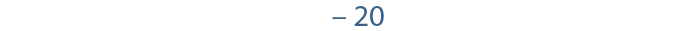 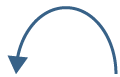 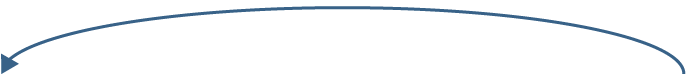 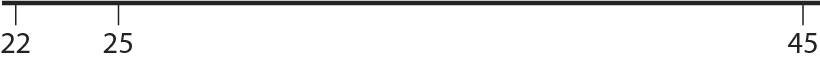 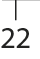 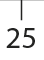 45
− 3
− 20
= 22
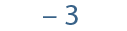 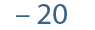 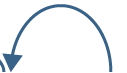 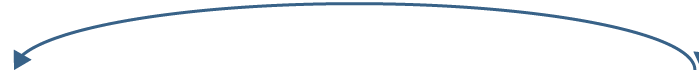 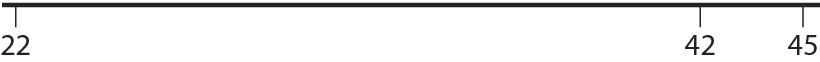 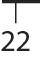 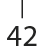 Year 2, Unit 8, Learning Outcome 8
The following slides have been collated to support the teaching of this learning outcome.
Curriculum Prioritisation for Primary Maths
Year 2, Unit 8, Learning Outcome 8
Additional teacher guidance for this outcome should be read first and can be found in this segment of the NCETM Primary Mastery Professional Development Materials:
1.16 Subtraction: two-digit and two-digit numbers
The spine materials are divided into ‘teaching points’ and ‘steps in learning’.
Curriculum Prioritisation for Primary Maths
1.16 Subtraction: two-digit and two-digit numbers – step 2:1
45 − 20 − 3
45 − 23
[Speaker Notes: At first I had forty-five biscuits. Then I sold twenty biscuits, and then I dropped three biscuits. How many are left?
vs.
There were forty-five children in the playground. Then twenty-three of them went into the dinner hall. How many children are still in the playground?]
1.16 Subtraction: two-digit and two-digit numbers – step 2:2
45
− 23
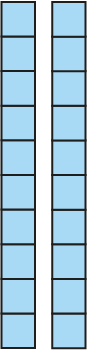 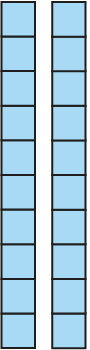 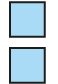 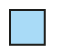 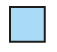 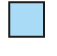 1.16 Subtraction: two-digit and two-digit numbers – step 2:2
45
− 23
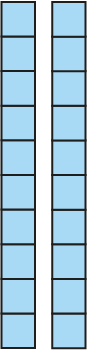 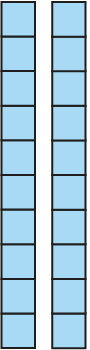 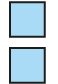 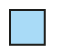 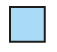 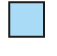 1.16 Subtraction: two-digit and two-digit numbers – step 2:2
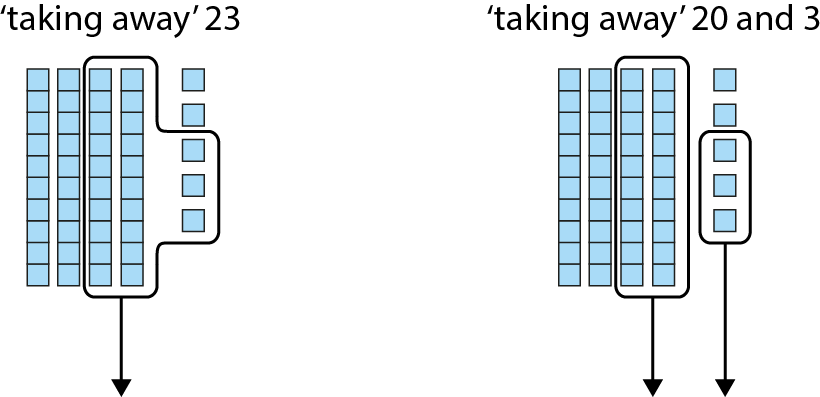 1.16 Subtraction: two-digit and two-digit numbers – step 2:2
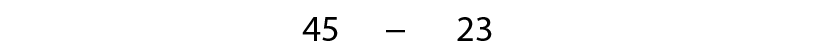 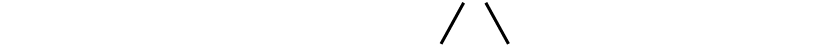 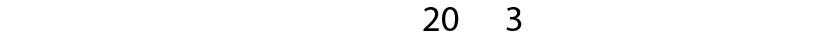 Year 2, Unit 8, Learning Outcome 9
The following slides have been collated to support the teaching of this learning outcome.
Curriculum Prioritisation for Primary Maths
Year 2, Unit 8, Learning Outcome 9
Additional teacher guidance for this outcome should be read first and can be found in this segment of the NCETM Primary Mastery Professional Development Materials:
1.16 Subtraction: two-digit and two-digit numbers
The spine materials are divided into ‘teaching points’ and ‘steps in learning’.
Curriculum Prioritisation for Primary Maths
1.16 Subtraction: two-digit and two-digit numbers – step 2:3
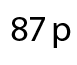 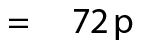 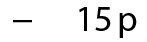 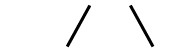 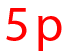 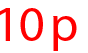 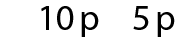 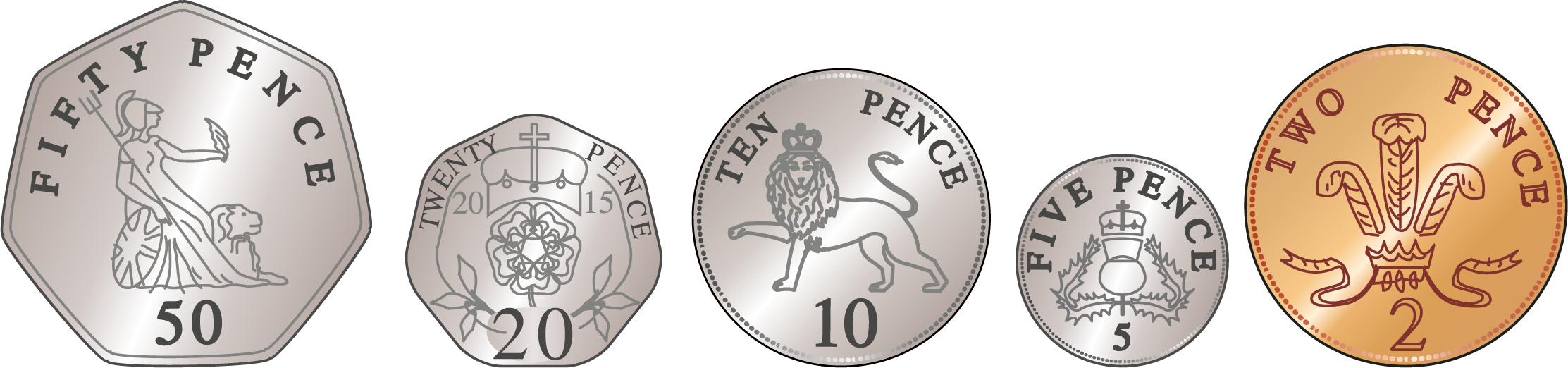 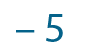 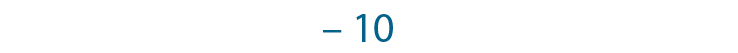 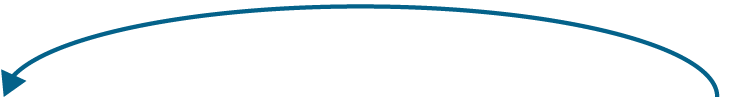 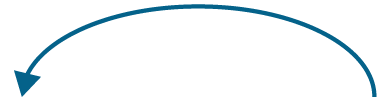 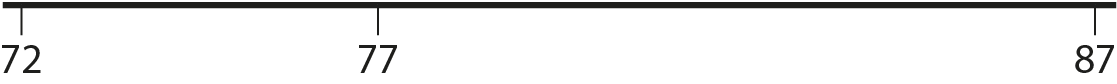 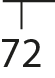 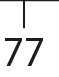 Year 2, Unit 8, Learning Outcome 10
The following slides have been collated to support the teaching of this learning outcome.
Curriculum Prioritisation for Primary Maths
Year 2, Unit 8, Learning Outcome 10
Additional teacher guidance for this outcome should be read first and can be found in this segment of the NCETM Primary Mastery Professional Development Materials:
1.16 Subtraction: two-digit and two-digit numbers
The spine materials are divided into ‘teaching points’ and ‘steps in learning’.
Curriculum Prioritisation for Primary Maths
1.16 Subtraction: two-digit and two-digit numbers – step 2:4
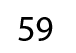 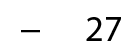 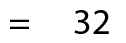 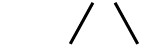 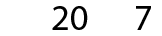 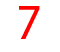 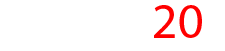 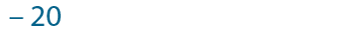 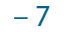 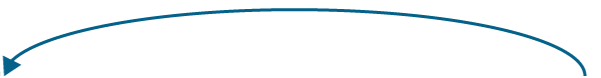 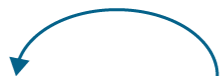 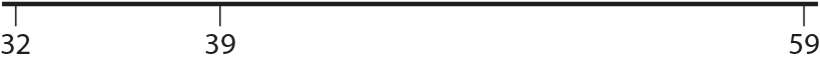 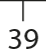 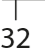 1.16 Subtraction: two-digit and two-digit numbers – step 2:4
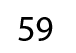 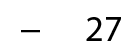 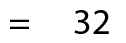 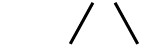 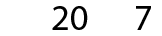 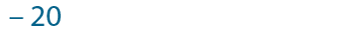 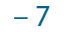 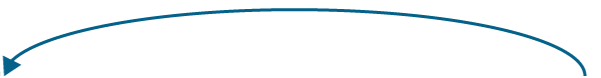 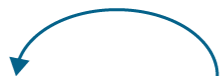 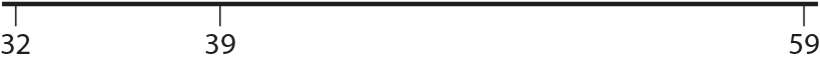 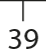 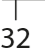 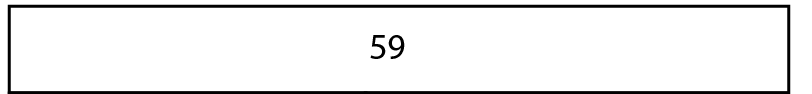 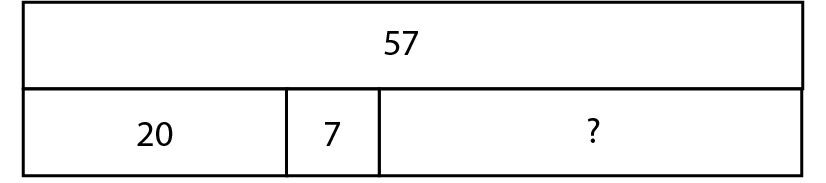 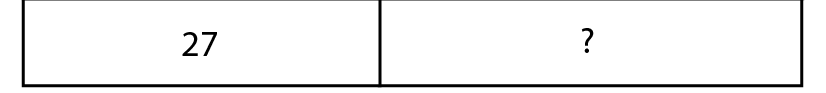 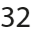 1.16 Subtraction: two-digit and two-digit numbers – step 2:5
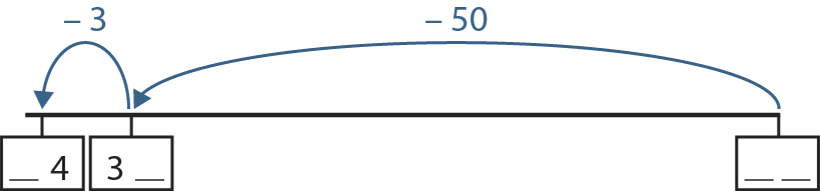 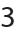 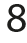 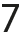 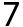 1.16 Subtraction: two-digit and two-digit numbers – step 2:5
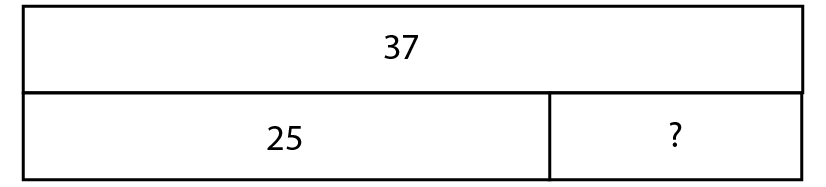 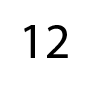 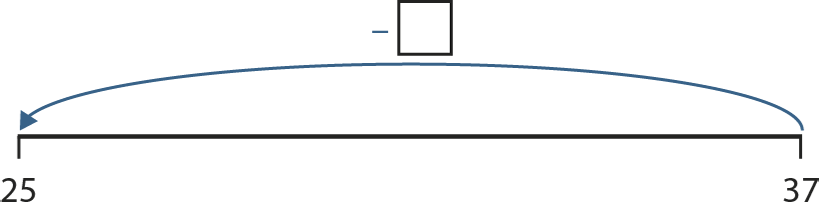 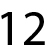 Year 2, Unit 8, Learning Outcome 11
The following slides have been collated to support the teaching of this learning outcome.
Curriculum Prioritisation for Primary Maths
Year 2, Unit 8, Learning Outcome 11
Additional teacher guidance for this outcome should be read first and can be found in this segment of the NCETM Primary Mastery Professional Development Materials:
1.16 Subtraction: two-digit and two-digit numbers
The spine materials are divided into ‘teaching points’ and ‘steps in learning’.
Curriculum Prioritisation for Primary Maths
1.16 Subtraction: two-digit and two-digit numbers – step 2:6
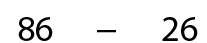 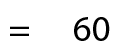 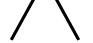 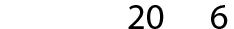 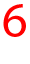 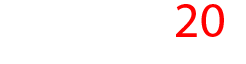 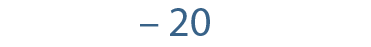 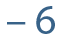 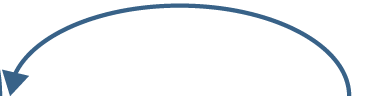 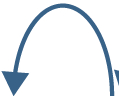 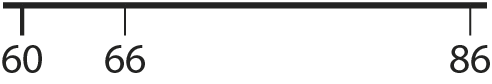 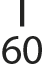 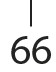 1.16 Subtraction: two-digit and two-digit numbers – step 2:6
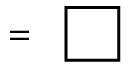 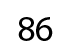 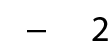 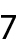 59
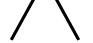 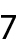 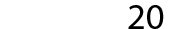 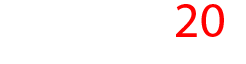 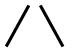 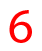 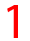 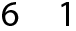 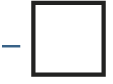 1
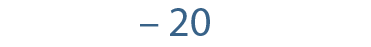 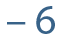 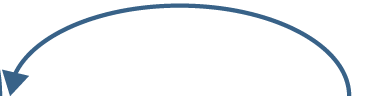 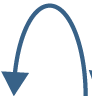 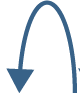 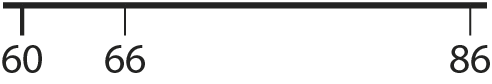 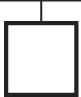 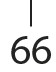 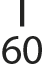 59
1.16 Subtraction: two-digit and two-digit numbers – step 2:6
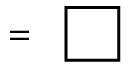 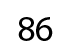 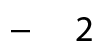 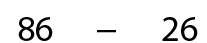 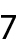 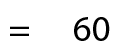 59
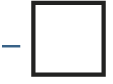 1
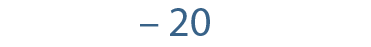 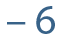 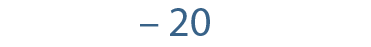 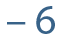 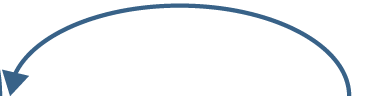 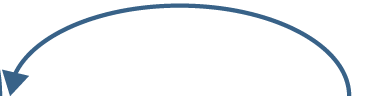 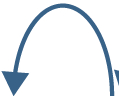 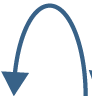 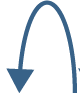 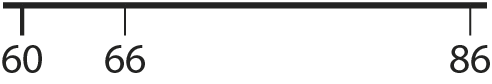 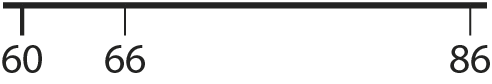 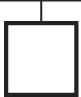 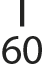 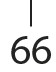 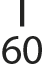 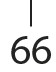 59
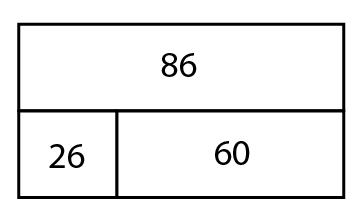 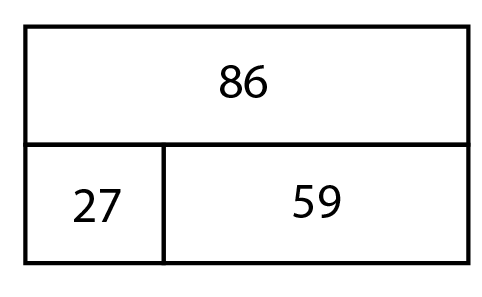 1.16 Subtraction: two-digit and two-digit numbers – step 2:7
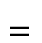 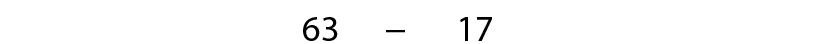 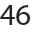 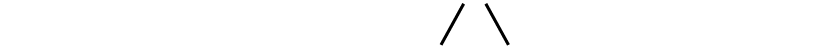 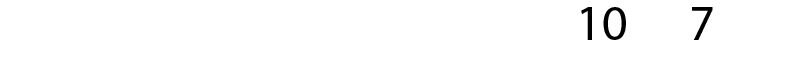 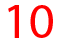 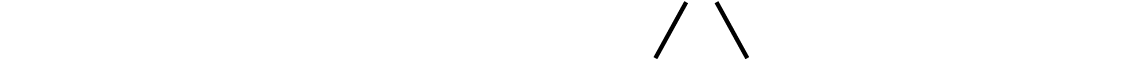 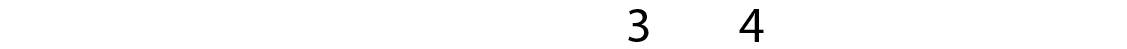 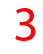 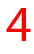 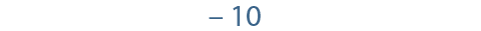 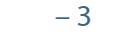 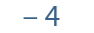 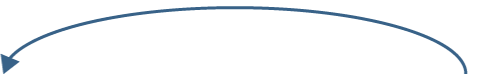 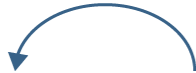 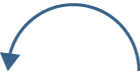 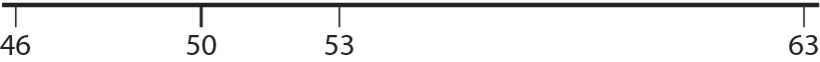 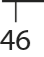 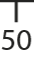 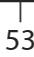 1.16 Subtraction: two-digit and two-digit numbers – step 2:7
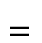 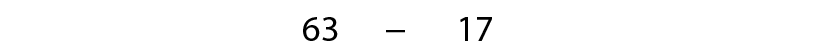 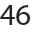 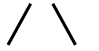 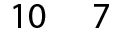 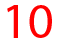 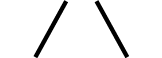 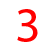 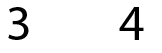 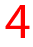 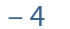 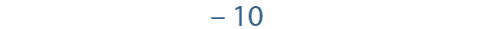 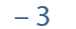 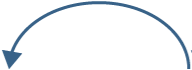 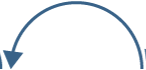 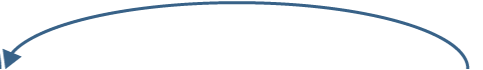 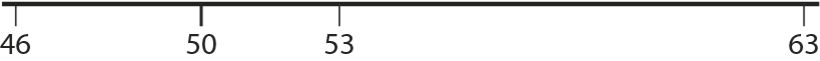 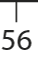 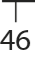 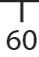 1.16 Subtraction: two-digit and two-digit numbers – step 2:8
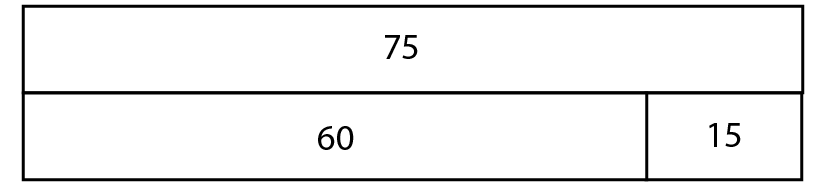 1.16 Subtraction: two-digit and two-digit numbers – step 2:8
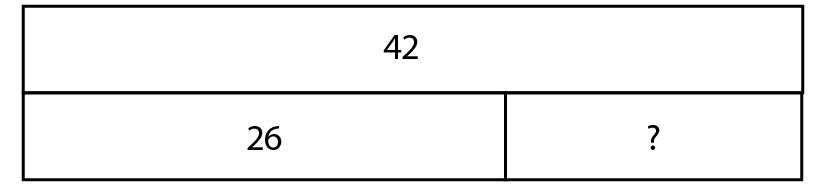 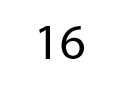 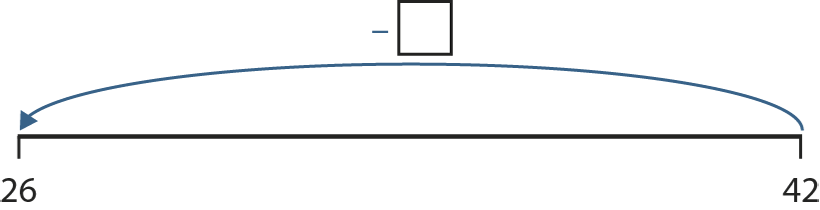 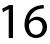 1.16 Subtraction: two-digit and two-digit numbers – step 2:8
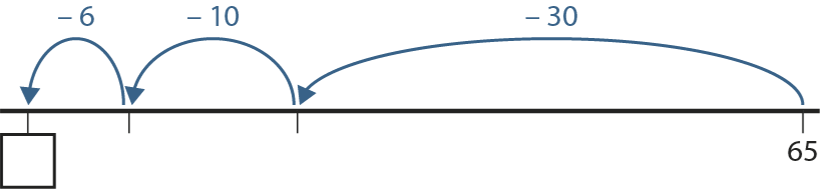 35
25
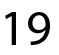 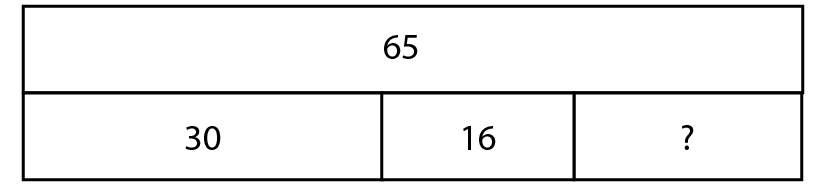 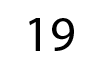 [Speaker Notes: Paul had sixty-five stickers. He gave thirty stickers to Andrew and sixteen stickers to Alicia. How many stickers does Paul have left?’]
Year 2, Unit 8, Learning Outcome 12
The following slides have been collated to support the teaching of this learning outcome.
Curriculum Prioritisation for Primary Maths
Year 2, Unit 8, Learning Outcome 12
Additional teacher guidance for this outcome should be read first and can be found in this segment of the NCETM Primary Mastery Professional Development Materials:
1.16 Subtraction: two-digit and two-digit numbers
The spine materials are divided into ‘teaching points’ and ‘steps in learning’.
Curriculum Prioritisation for Primary Maths
1.16 Subtraction: two-digit and two-digit numbers – step 2:9
= 1
35 − 34
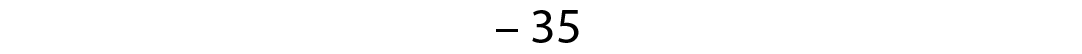 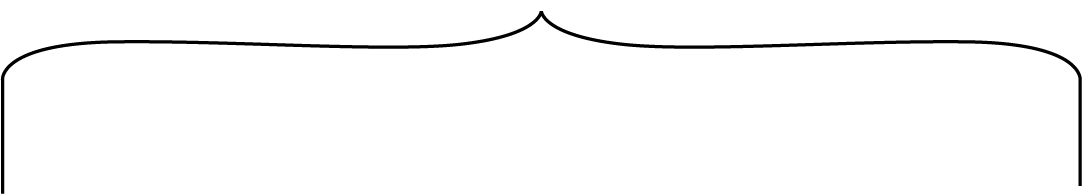 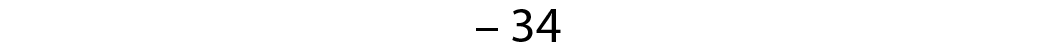 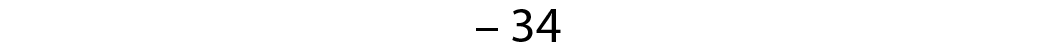 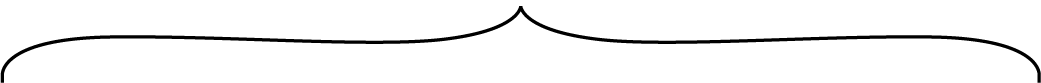 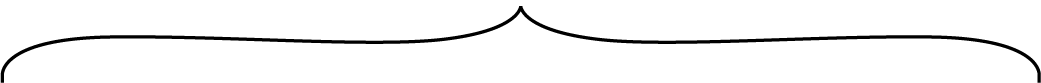 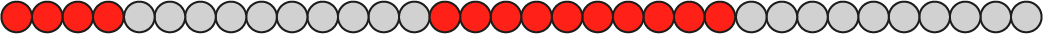 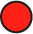 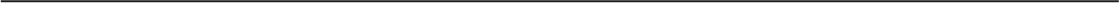 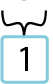 1.16 Subtraction: two-digit and two-digit numbers – step 2:9
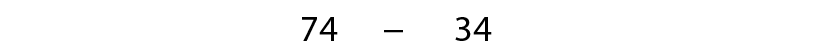 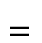 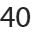 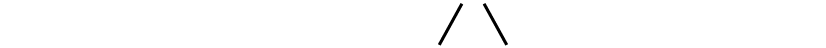 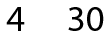 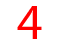 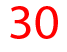 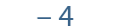 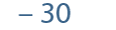 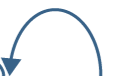 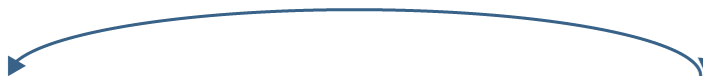 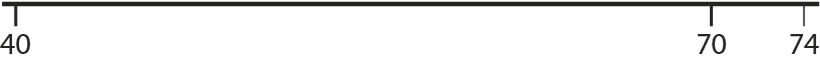 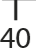 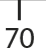 2AS-4 Add and subtract within 100 – part 2
Complete these calculations, thinking about when you need to partition. Write the partitioned numbers before you calculate. Think do you need to partition the minuend (the first number) when you subtract.
40 – 20 =
42 – 20 = 
54 – 2  =
54 – 22 =
65 – 44 =
66 – 44 =
44 – 21 =
44 – 22 =
44 – 23 =
52 – 11 =
68 – 15 =  
66 – 22 =
2AS-4 Add and subtract within 100 – part 2
Arranging Additions and Sorting Subtractions
https://nrich.maths.org/14726